Сохраняя главное
Постановка диагноза 
Заявление о случае: 
Не позднее  30 дней после постановки диагноза необходимо позвонить по указанному в полисе номеру
Сбор и предоставление необходимого комплекта документов  в компанию
В течении 5 дней страховщик сообщает о признании страхового случая
В случае признания события страховым – Клиент получает выплату на указанные реквизиты (  в течение 30 дней)
3.   Получение второго медицинского мнения:
Возможно выбрать медицинский центр, который подготовит ответ
В среднем  18 рабочих дней письменный ответ: анализ первоначального диагноза и предположения по плану лечения
4. Лечение, включающее хирургические операции, химиотерапию, лучевую терапию,      
    иные виды лечения, включая расходы на нахождение в медицинских организациях,    
     медикаменты и расходные материалы.
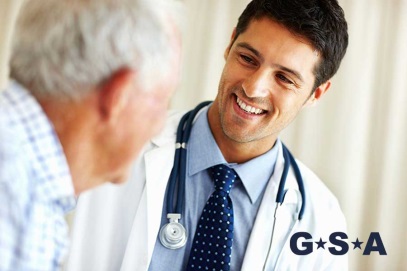 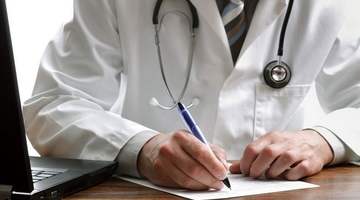 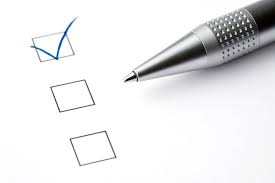 1
Сохраняя главное
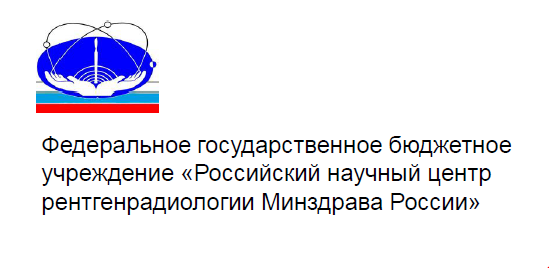 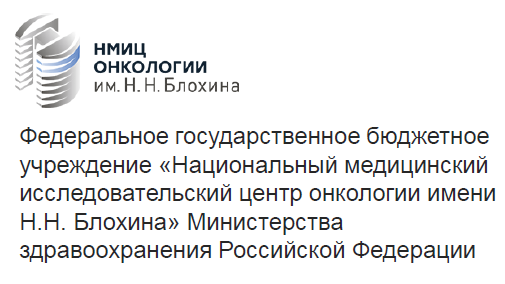 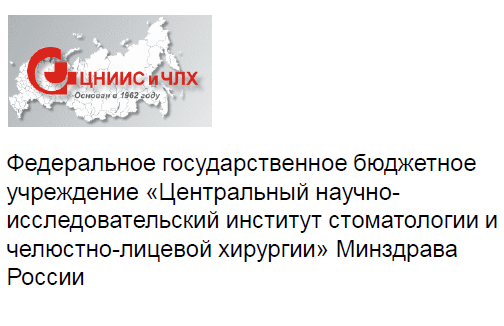 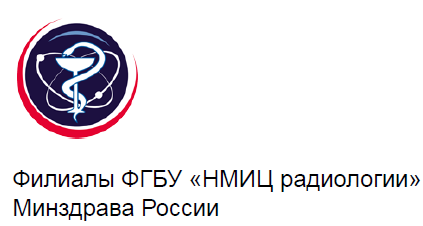 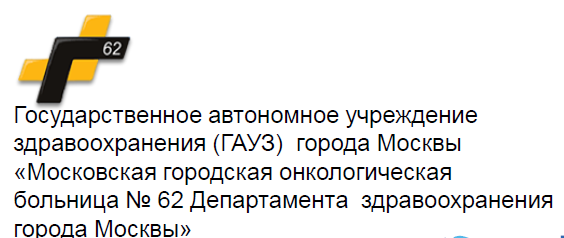 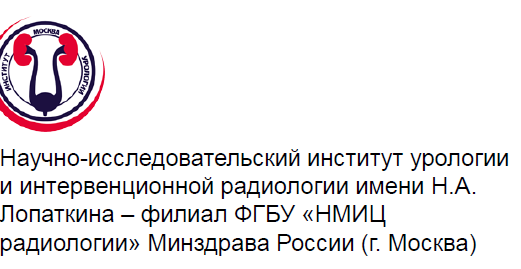 2
Сохраняя главное
Вариант Базовый
Вариант Премиум
3
Онлайн-консультации 24/7
Для тех, кто хочет быть уверен
4
Телемедицина
5 причин почему нужно продавать «Телемедицину»
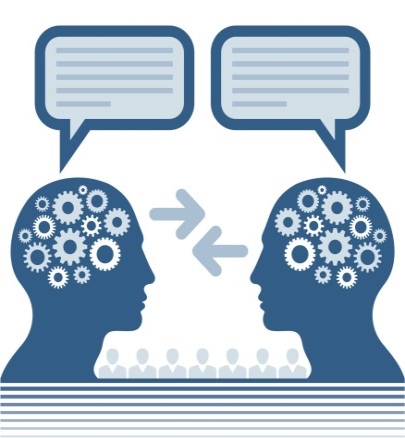 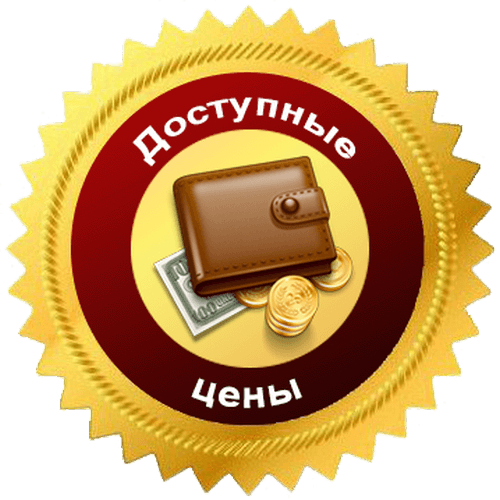 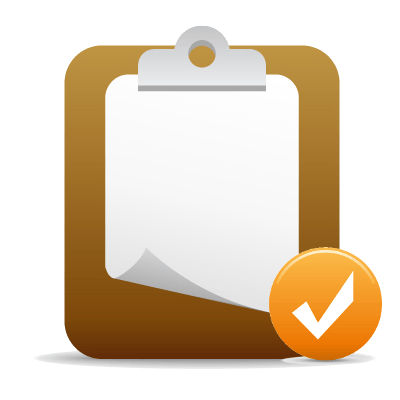 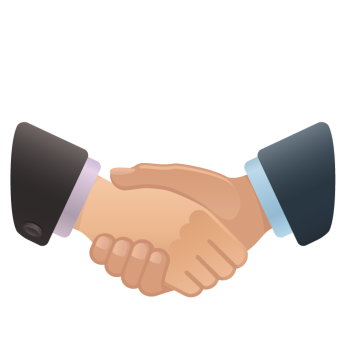 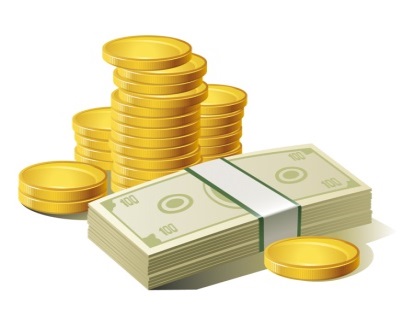 Легко объяснить клиенту суть программы
Доступно для клиентов по цене. Нужно использовать в качестве кросс-продукта (стоимость для взрослых от 1480 руб., для детей – от 1700 руб.)
Возможность заработать 
(КВ от 5 до 60%)
Простое и легкое оформление в 
Web-auto
Выстраивание долгосрочных отношений с клиентом. Переход на классический ДМС
5
Телемедицина
Изменение законодательства в отношении здравоохранения.
31 июля 2017 года Президент РФ подписал закон о легализации телемедицины.
Он позволяет законно получать консультации лечащего врача через интернет, а также справки и рецепты.
Также он предусматривает создание Единой государственной информационной системы в сфере здравоохранения, которая свяжет информсистемы всех медицинских организаций и профильных государственных ведомств, позволит вести унифицированные электронные медицинские карты, регистры лиц с определенными заболеваниями.
Вступил в силу с 1 января 2018 года.
Телемедицина – это наиболее растущий сегмент здравоохранения в мире (около 20% в год). 
По данным BBC Research и аналитической компании IHS, к 2019 году мировой рынок телемедицины достигнет почти $44 млрд, показывая среднегодовой рост 17,7%. 
Одна из крупнейших телемедицинских компаний в США — Teladoc — заработала в 2016 году более $123 млн., показав рост на 59%, по сравнению с предыдущим годом. Число ее пользователей за год выросло на 43% и составило 17,5 млн. человек.
По оценкам в России до конца 2018 года будет оказан 1 млн. консультаций.
По данным Минздрава различные телемедицинские технологии уже внедрены  в 83 из 85 субъектов страны (нет их в республике Алтай и на Чукотке)
6
Телемедицина
Для чего нужна программа? 

Иногда нам требуются совет или поддержка врача. 
Получить незамедлительно помощь помогут  программы оказания дистанционного медицинского консультирования: 
«Врач online» и «Дежурный врач online» (для взрослого)
«Педиатр online» и «Дежурный педиатр online» (для ребёнка)
Семейный online и Семейный online max (для всей семьи)

Основные условия программы:
Круглосуточно
Дома, на работе или на отдыхе
По всему миру
Срок страхования: 1 год (12 месяцев)

Договор вступает в силу через 10 дней.
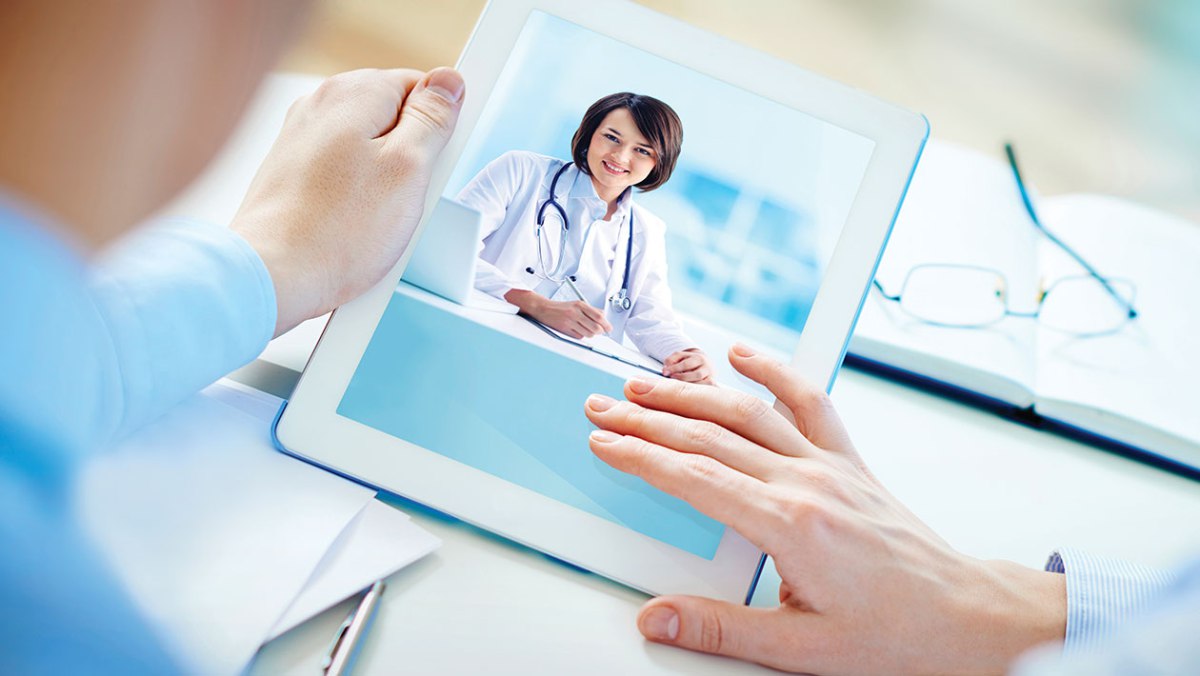 7
Телемедицина
Сравнение программ:
8
Телемедицина
Страховая сумма – 500 000 рублей
Оплата страховой премии - единовременно
9
Телемедицина
Узкие врачи-специалисты
Акушер-гинеколог
Аллерголог-иммунолог
Анестезиолог-реаниматолог
Аритмолог
Врач клинической лабораторной диагностики
Врач ЛФК и спортивной медицины
Врач ультразвуковой диагностики (УЗДГ)
Врач функциональной диагностики
Гастроэнтеролог
Генетик
Гепатолог
Гинеколог-эндокринолог
Дерматовенеролог
Диетолог
Инфекционист детский
Кардиолог
17. Мануальный терапевт
18. Медицинский психолог
19. Невролог
20. Невролог детский
21. Нейрохирург
22. Неонатолог
23. Нефролог
24. Онколог
25. Онкомаммолог
26. Оториноларинголог
27. Офтальмолог
28. Педиатр
29. Профпатолог
30. Психиатр
31. Психотерапевт
32. Пульмонолог
33. Реабилитолог
34. Ревматолог
35. Ревматолог детский
36. Рефлексотерапевт
37. Сердечно-сосудистый хирург
38. Терапевт
39. Травматолог-ортопед
40. Уролог
41. Уролог-андролог детский
42. Флеболог
43. Хирург
44. Хирург детский
45. Хирург-подиатр
46. Челюстно-лицевой хирург
47. Эндокринолог
48. Эндокринолог детский
Продажи
Продукты
Операционная деятельность
10
Выводы.
[Speaker Notes: Русификация, замена картинки]
Телемедицина
Кто лечит?
ГНЦ Институт иммунологии и аллергологии
Санкт-Петербургский государственный педиатрический медицинский институт
Научно-исследовательский институт неотложной детской хирургии и травматологии
ФГБУ «Клиническая больница №1» Управления делами Президента РФ (Волынская)
Консультативно-диагностическая поликлиника №121
Клинический госпиталь на Яузе
Поликлиника «ПрофиМед»
ООО «ИНПРОМЕД»
Медицинский Научный Центр «МедБиоСпектр»
Международный институт психосоматического здоровья
ООО «Международный Психологический Центр»
Центр Эндокринологии
Федеральная сеть клинико-диагностических лабораторий группы компаний KDL
Медицинский центр Румянцево
Медицинская клиника НАКФФ
Лаборатория Гемотест
Научно-производственная фирма «Хеликс»
Медицинский центр ХуанДи
Перестройка-Центр
Просто лаборатория
Нормодент-Центр
Обновление
Ришар
Гентотек
Морозовская ДГКБ
11
Телемедицина
Кто лечит?
ГНЦ Институт иммунологии и аллергологии
Санкт-Петербургский государственный педиатрический медицинский институт
Научно-исследовательский институт неотложной детской хирургии и травматологии
ФГБУ «Клиническая больница №1» Управления делами Президента РФ (Волынская)
Консультативно-диагностическая поликлиника №121
Клинический госпиталь на Яузе
Поликлиника «ПрофиМед»
ООО «ИНПРОМЕД»
Медицинский Научный Центр «МедБиоСпектр»
Международный институт психосоматического здоровья
ООО «Международный Психологический Центр»
Центр Эндокринологии
Федеральная сеть клинико-диагностических лабораторий группы компаний KDL
Медицинский центр Румянцево
Продажи
Медицинская клиника НАКФФ
Лаборатория Гемотест
Научно-производственная фирма «Хеликс»
Медицинский центр ХуанДи
Перестройка-Центр
Просто лаборатория
Нормодент-Центр
Обновление
Ришар
Гентотек
Морозовская ДГКБ
Продукты
12
[Speaker Notes: Русификация, замена картинки]
Сборная здоровья
Для тех, кто заботится о своих детях
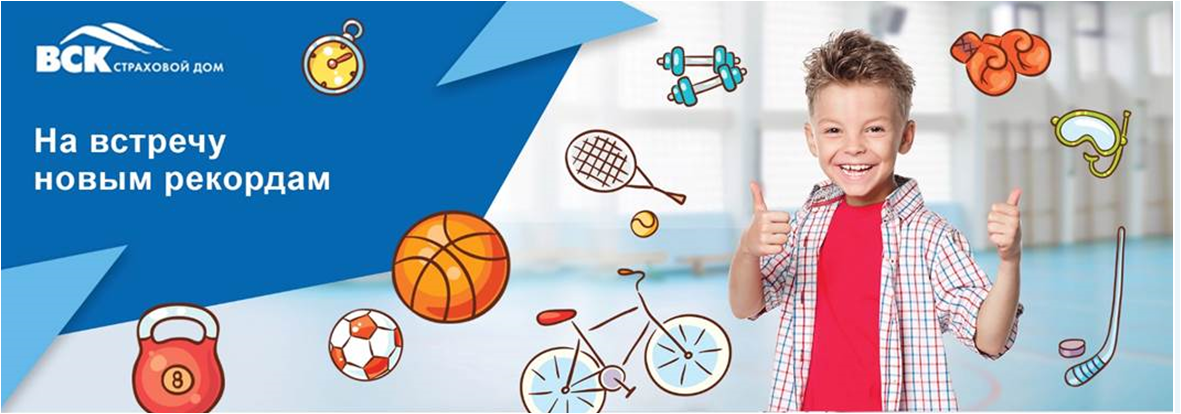 Продажи
Продукты
Операционная деятельность
13
Выводы.
[Speaker Notes: Русификация, замена картинки]
Сборная здоровья
5 причин почему нужно продавать 
«Сборную здоровья»
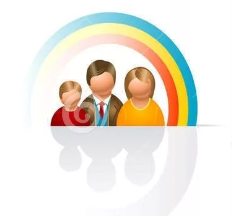 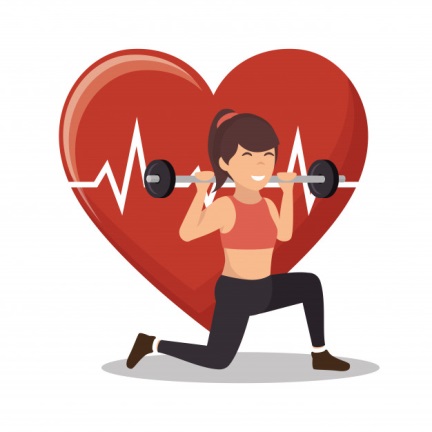 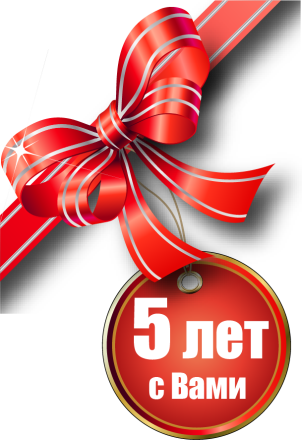 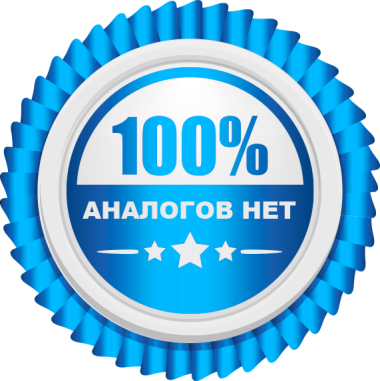 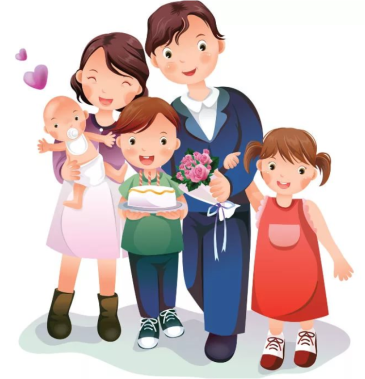 Продажи
Эксклюзивное страховое покрытие
Включены уникальные сервисы (например, спортивная он-лайн школа)
Нет аналогов на российском рынке
Для всей семьи
(можно страховать 5 человек в рамках одного полиса)
Срок действия полиса 
5 лет
14
[Speaker Notes: Русификация, замена картинки]
Сборная здоровья
Программа «Сборная здоровья» уникальный страховой продукт.

«Сборная здоровья» – это программа, включающая в себя актуальную защиту с максимальным страховым покрытием с дополнительными полезными сервисами для детей и всей семьи на каждый день.
Полезные ежедневные дистанционные сервисы: телемедицина, программа психологической помощи, спортивная онлайн школа - позволяют жить в активном ритме 24/7 независимо от того, в каком городе вы живете.
Нет ограничений по гражданству РФ.
Программа действует на основании Правил № 161/3.
15
Сборная здоровья
 Варианты страхования
Варианты S и М – это индивидуальные программы страхования.
Застрахованными выступает Страхователь + 1 ребенок.

Вариант XL – это коллективная программа страхования.
Комбинации в отношении Застрахованных:
Страхователь + 1 ребенок
Страхователь + 2 детей
Страхователь + 3 детей
Страхователь + Супруг/Супруга + 1 ребенок
Страхователь + Супруг/Супруга + 2 детей
Страхователь + Супруг/Супруга + 3 детей

Возраст Застрахованных взрослых от 18 до 84 лет (включительно).
Возраст Застрахованных детей от 6 месяцев до 17 лет (включительно).
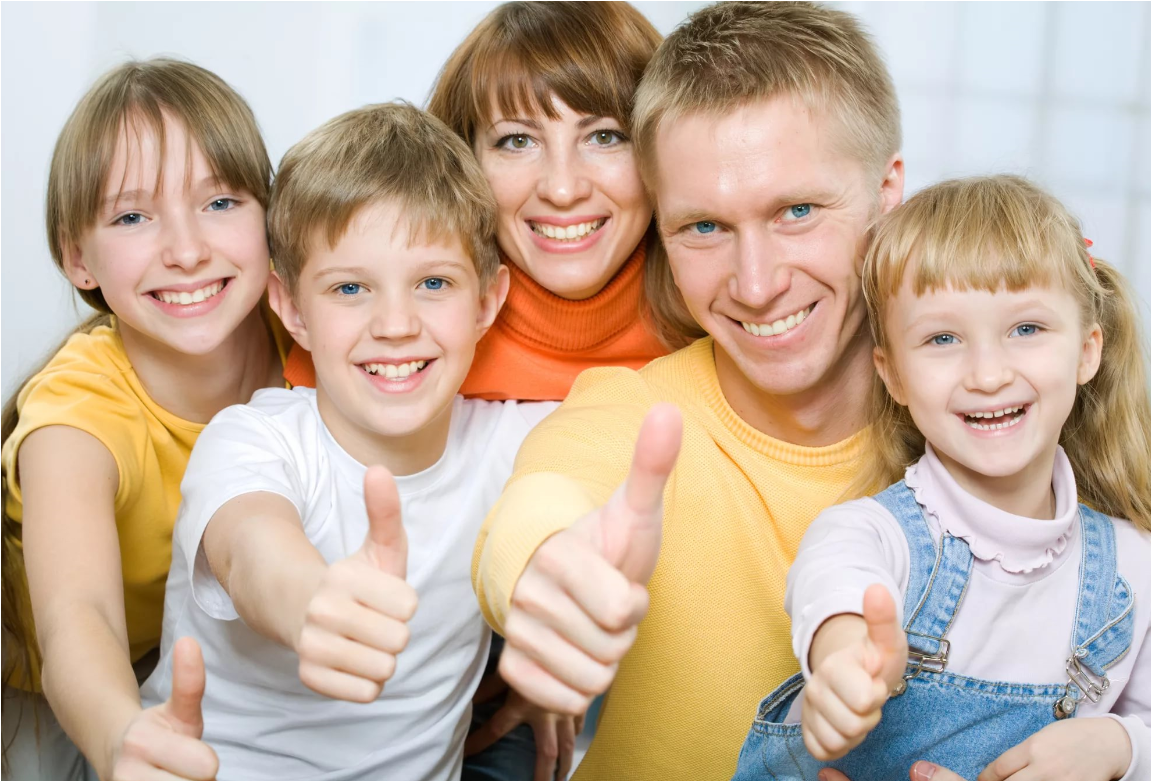 16
Сборная здоровья
17
Сборная здоровья
18
Сборная здоровья
19
Сборная здоровья
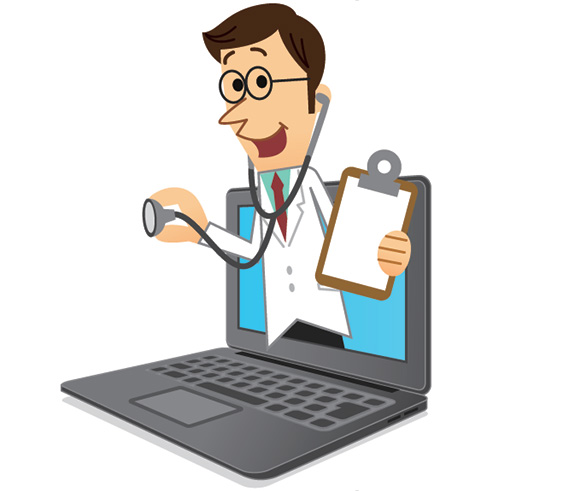 20
21
Сборная здоровья
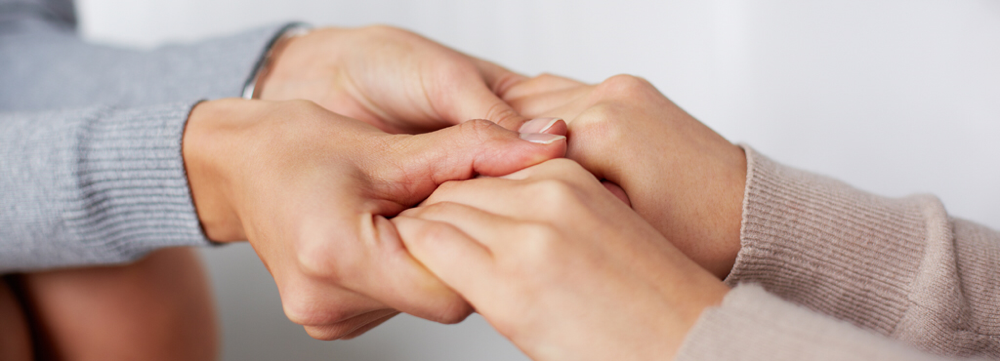 22
Сборная здоровья.
Смерть в результате НС, установление 1 ил 2 группы инвалидности, смерть в результате ДТП, установление 1 или 2 группы инвалидности в результате ДТП, установление ребенку инвалидности сроком на 2 года и более, лечение в амбулаторных или стационарных условиях вследствие НС, госпитализация с целью лечения травм, возникших в результате НС, госпитализация с целью лечения заболевания, впервые диагностированного , хирургическая операция по поводу НС*.
Исключения:
Занятия, в том числе на разовой основе, экстремальными видами спорта, катание на горных лыжах, сноуборде, прыжки с парашютом, полеты на дельтаплане или параплане, пилотирование летательных аппаратов, скалолазание, альпинизм, дайвинг, автоспорт, мотоспорт, любые единоборства
*Приложение № 1 к полису
23
Сборная здоровья.
Первичное диагностирование тяжелого (критического) заболевания (состояния)*.
Период ожидания – 90 дней
Полис прекращает свое действие и не продляется на новый период, если произошло страховое событие по данному риску.
*Приложение № 2 к полису
24
Сборная здоровья.
Второе медицинское мнение (программа 2.15)*.
Второе медицинское мнение – подготовка заключения иностранным врачом-специалистом по результатам экспертизы предоставленных медицинских документов, отражающих мнение врача о необходимости уточнения диагноза (дополнительного обследования) и методах лечения по поводу заболеваний.

Используется интерактивная веб-платформа «Онлайн доктор»  vsk.onlinedoctor.ru
Услуга оказывается 1 раз в течение срока действия договора.

Алгоритм оказания услуги:
Администратор сервиса после получения заявки осуществляет проверку медицинских документов – в течение 1 календарного дня
Выбирает врача с учетом специальности, передает документы, выполняя перевод на язык страны нахождения врача – в течение 1 календарного дня
Врач готовит заключение и направляет застрахованному лицу через сервис – не позднее 7 календарных дней с момента направления заявки через сервис.

Заключение предоставляется на языке, на котором оно было составлено врачом, с приложением перевода на русский язык.
Второе медицинское мнение (программа 2.15.3)**
Особенности регистрации:
Дети до 14 лет (включительно) не регистрируют отдельный Личный кабинет. Обслуживание осуществляется в личном кабинете одного из родителей, на каждого ребенка заводится отдельная медицинская карта
Дети от 15 лет регистрируют отдельный Личный кабинет (со своими данными: телефон, электронная почта и т.п.)
*Приложение № 4 к полису
**Приложение № 4.1 к полису
25
Сборная здоровья.
Сборная здоровья*.
Сборная здоровья:
Индивидуальные информационные услуги в виде программы тренировок по активностям, предусмотренных сервисом.
Возможность просмотра видео-уроков с образцами выполнения упражнений
Проведение анализа видеозаписи тренировки
Корректировка программы тренировок, в случае необходимости (определяется Инструктором)
Дистанционная тренировка  - тренировка ,проводимая дистанционно через сервис в течение 45 минут.

Используется интерактивная веб-платформа или мобильное приложение www.m-ski.ru
Услуги оказываются с использованием персонального компьютера или мобильного устройства.
26
*Приложение № 6 к полису
Сборная здоровья.
Телемедицина (программа для детей)*
Телемедицина (программа для семьи)**
Телемедицина:
Первичные и повторные консультации дежурного врача-консультанта (педиатра), выполняемые удаленно через сеть Интернет круглосуточно 7 дней в неделю без ограничений по числу обращений в течение срока действия договора.
Первичные и повторные консультации врача-консультанта (специалиста), выполняемые удаленно через сеть Интернет по предварительной записи без ограничений по числу обращений в течение срока действия договора. Запись осуществляет ТОЛЬКО дежурный врач-консультант (педиатр).

Используется интерактивная веб-платформа «Онлайн доктор»  vsk.onlinedoctor.ru
Услуги оказываются с использованием видеосвязи, аудиосвязи, путем обмена сообщениями и файлами.

Продолжительность консультации до 15 минут.

Услуга доступна через 14 дней после оплаты страховой премии.
Телемедицина:
Первичные и повторные консультации дежурного врача-консультанта (терапевта или педиатра), выполняемые удаленно через сеть Интернет круглосуточно 7 дней в неделю без ограничений по числу обращений в течение срока действия договора.
Первичные и повторные консультации врача-консультанта (специалиста), выполняемые удаленно через сеть Интернет по предварительной записи без ограничений по числу обращений в течение срока действия договора. Запись осуществляет ТОЛЬКО дежурный врач-консультант (педиатр).

Используется интерактивная веб-платформа «Онлайн доктор»  vsk.onlinedoctor.ru
Услуги оказываются с использованием видеосвязи, аудиосвязи, путем обмена сообщениями и файлами.

Продолжительность консультации до 30 минут.

Услуга доступна через 10 дней после оплаты страховой премии.
*Приложение № 5 к полису
**Приложение № 5.1 к полису
27
Сборная здоровья.
Психологическая помощь (Безоблачное детство)*
Дистанционное консультирование застрахованного лица в возрасте от 8 лет в присутствии родителя в части поддержки преодоления различных психологических проблем (не является психо-коррекционной работой)
Дистанционное консультирование застрахованного лица в возрасте от 14 лет без присутствии родителя по любым вопросам эмоционального переживания (проблемы коммуникаций, отношений с противоположным полом, вопросы уверенности в себе и пр.)

Используется интерактивная веб-платформа  или мобильное приложение «Понимаю»  online.ponimau.com
Услуги оказываются 7 дней в неделю по предварительной записи без ограничений по числу обращений в течение действия договора.

Продолжительность консультации до 60 минут.
Психологическая помощь (Счастливая семья)**
Дистанционное консультирование родителей Застрахованного лица (ребенка) по всем аспектам детско-родительских отношений, вопросам особенностей поведения детей, вопросам воспитания, поддержка в преодолении психологических проблем ребенка, обеспечение объективного понимания родителями особенностей развития ребенка, включая положительные и проблемные апекты
Дистанционное консультирование застрахованного лица в возрасте от 8 лет в присутствии родителя в части поддержки преодоления различных психологических проблем (не является психо-коррекционной работой)
Дистанционное консультирование застрахованного лица в возрасте от 14 лет без присутствии родителя по любым вопросам эмоционального переживания (проблемы коммуникаций, отношений с противоположным полом, вопросы уверенности в себе и пр.)
*Приложение № 7 к полису
**Приложение № 7.1 к полису
28